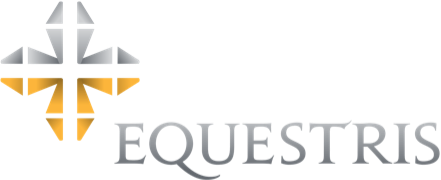 OČEKIVAN JE RAST OD 5% U UKUPNOM KORIŠTENJU ONLINE SHOPOVA
Naručili/naručit će
Nisu/neće naručiti
NAMJERA U SKORIJOJ BUDUĆNOSTI
NAKON POČETKA OŽUJKA 2020.
PRIJE POČETKA OŽUJKA 2020.
TOP KATEGORIJE PROIZVODA NARUČENIH PUTEM ONLINE SHOPA
*Kategorije Raznolika ponuda, proizvodi za čišćenje i osobnu higijenu, Hrana i prehrambeni proizvodi te Hrana i ostali proizvodi za kućne ljubimce imaju najveći potencijal za rast.
*Na bazi ispitanika koji imaju namjeru koristiti Online shop u skorijoj budućnosti.
TOP 5 NAJVAŽNIJIH ELEMENATA ZA ODABIR ONLINE SHOPA
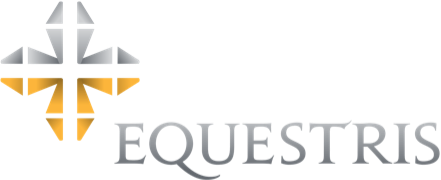 Kod naručivanja kategorije Hrana i prehrambeni proizvodi ističu se i elementi Opis proizvoda na Web shopu, Preglednost sadržaja na Web shopu te Širina asortimana.
SIGURNOST DOSTAVE ZA ZDRAVLJE KORISNIKA
Kako bi se umanjio pad naručivanja u kategorijama važno je komunicirati sigurnost dostave naručenih proizvoda za zdravlje korisnika.
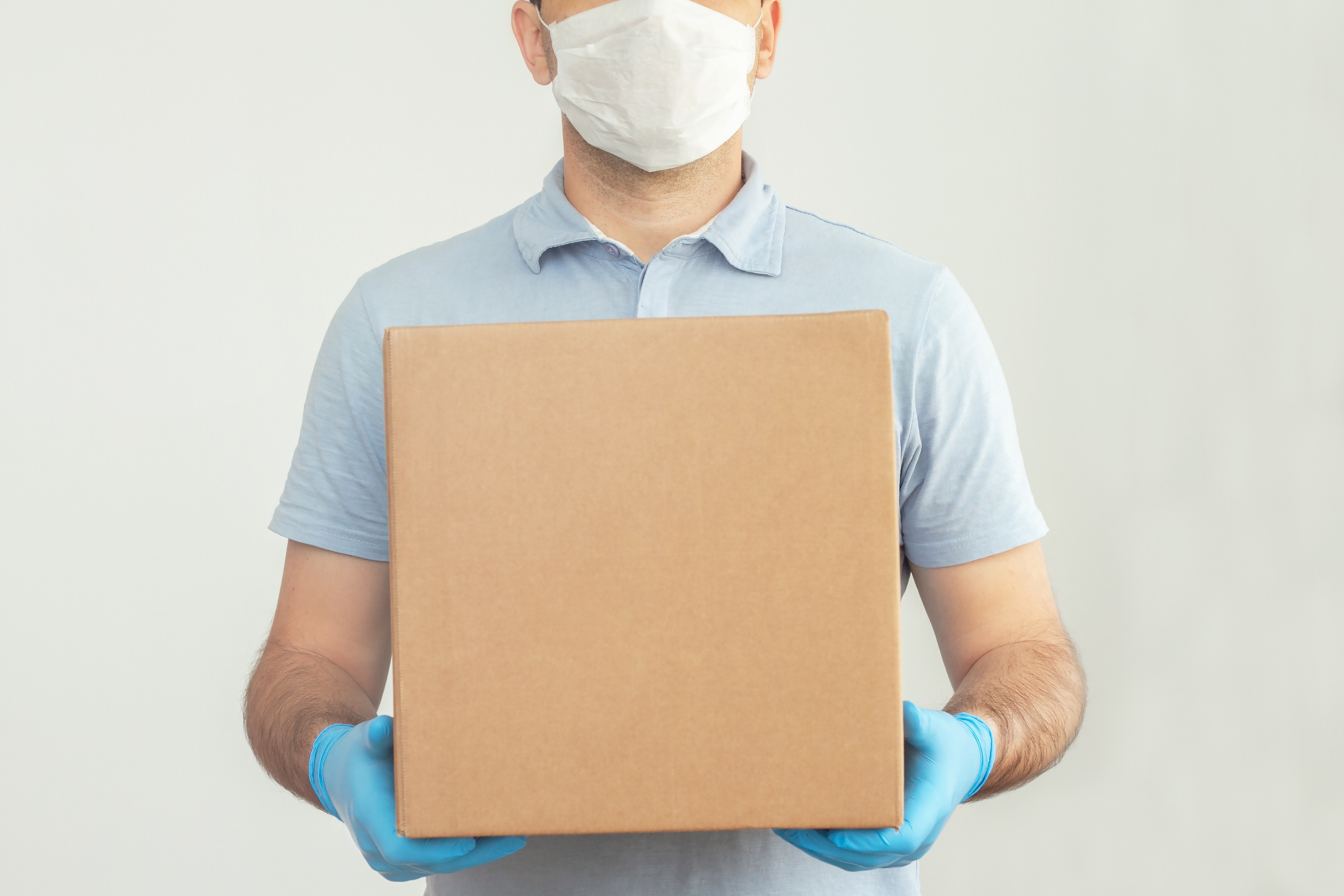 63% sudionika smatra kako je dostava naručenih proizvoda putem Online shopa sigurnija za njihovo zdravlje u odnosu na samostalan odlazak u trgovinu.
Osobe koje ne namjeravaju koristiti Online shop u skorijoj budućnosti nisu sigurne koliko je dostava proizvoda sigurnija za njihovo zdravlje.
Smatrate li da je dostava naručenih proizvoda sigurnija za Vaše zdravlje u odnosu na samostalan odlazak u trgovinu?